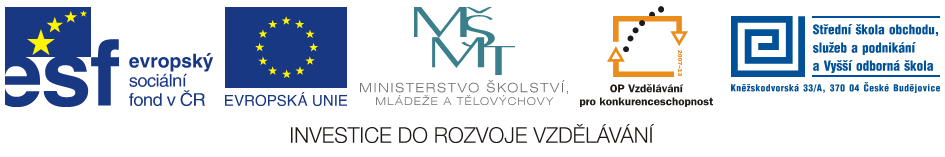 Jméno autora: 	Mgr. Mária Filipová
Datum vytvoření:	20. 05. 2013
Číslo DUMu: 	VY_32_INOVACE_14_AJ_EP
Ročník:                	1. – 4. ročník 
Vzdělávací oblast:	Jazyk a jazyková komunikace
Vzdělávací obor:     	Anglický jazyk
Tematický okruh:  	odborná slovní zásoba pro studenty ekonomických oborů		(Ekonomika a podnikání, Obchodník, Podnikání)
Klíčová slova:       	komunikace, typy komunikace, zákazník, nedostatky v komunikaci

Metodický list/anotace:
Materiál slouží k seznámení se základní odbornou slovní zásobou pro studenty ekonomických oborů. Jedná se zejména o termíny z oblasti ekonomie. 
Studenti odhadují na základě svých znalostí význam slov. V případě potřeby pracují se slovníkem.
Communication in business
Communication
communication is about passing messages between people or organisations
one-way communication is when the receiver cannot respond to a message
two-way communication is when the receiver can respond to a message
Basic types of communication
internal communications happen within the business
external communications take place between the business and outside 
vertical communications are messages sent between staff on different levels of the organisation hierarchy
horizontal communications are messages sent between staff on the same level 
formal communications are official messages
Com errors
insufficient communication
information overload
unclear message or technical jargon
too many e-mails or too much paperwork
Remember
two-way com allows confirmation the message has been both received and understood
communication makes a big impact on business efficiency
staff training that emphasises the need to limit communications can help avoid the inefficiencies associated with information overload
Literatura
JURASZKOVÁ ING, Marcela. Podniková ekonomika I: Učební texty pro 1. ročník. Střední škola obchodu, služeb a podnikání a Vyšší odborná škola, 2012. 
PHILLIPS, Janet a kol. Oxford studijní slovník. Oxford: Oxford University Press, 2010, ISBN 978019 430655 3. 
Wikipedia: the free encyclopedia [online]. San Francisco (CA): Wikimedia Foundation, 2001-2013 [cit. 2013-06-06]. Dostupné z:http://en.wikipedia.org/wiki/Main_Page